Исполнение бюджета Углегорского сельского поселения за 2017 год
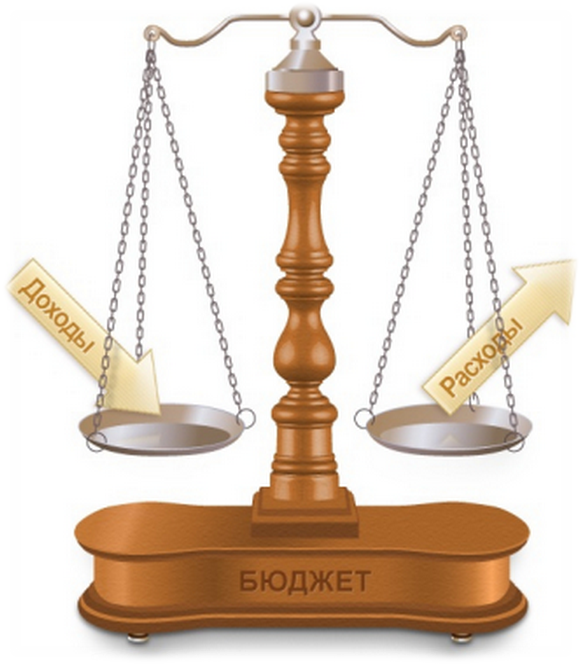 ФАКТИЧЕСКОЕ ИСПОЛНЕНИЕ БЮДЖЕТА за 2017 год
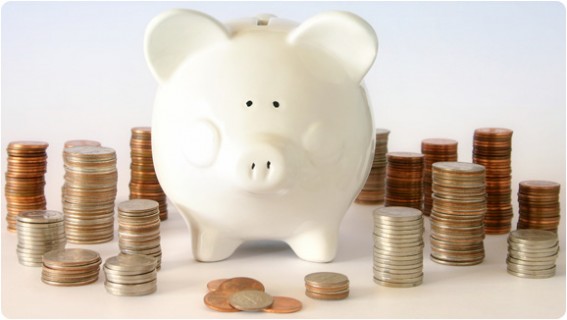 тыс.руб..
ДОХОДНАЯ ЧАСТЬ
тыс.руб..
НДФЛ (налог на доходы физ.лиц) (817,0)  67,0 %
Земельный налог (294,3) 24,1%
НАЛОГОВЫЕ ДОХОДЫ
тыс.руб..
Налог на имущество физ.лиц (403,0) 33,0%
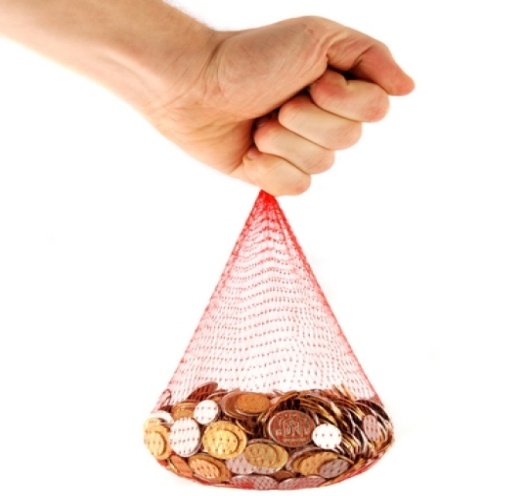 ЦЕЛЕВЫЕ ПОСТУПЛЕНИЯ
тыс.руб..
1. ФЕДЕРАЛЬНЫЕ СРЕДСТВА:
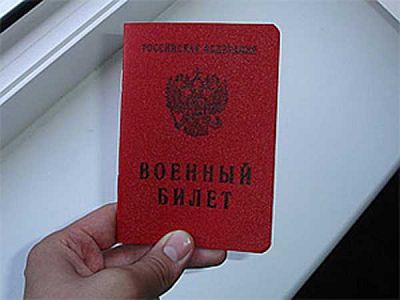 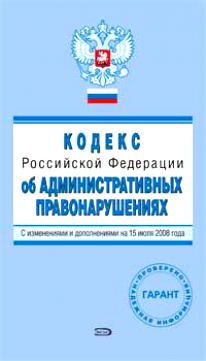 на осуществление первичного воинского учета (69,3)
2.  ОБЛАСТНЫЕ СРЕДСТВА:
тыс.руб..
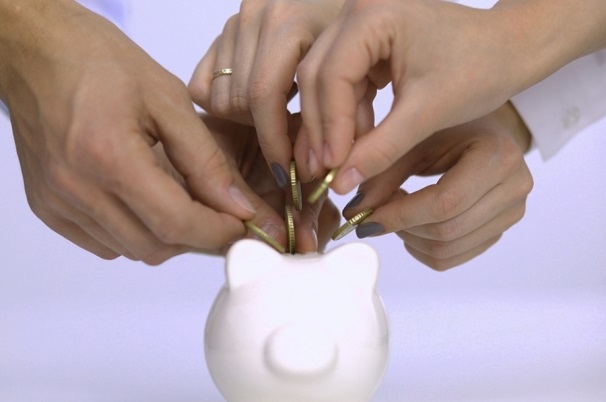 на повышение з/п работникам культуры (127,0)
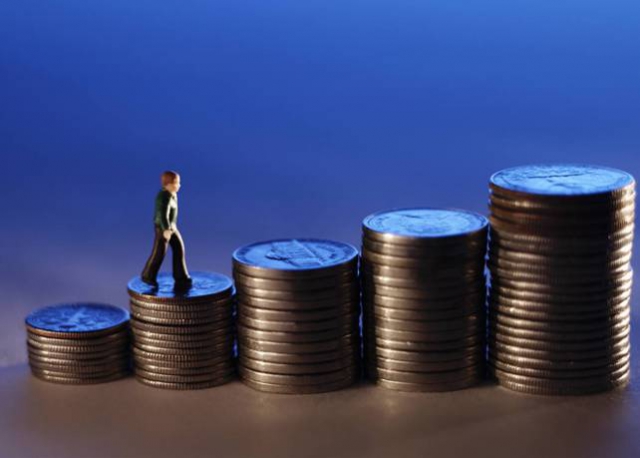 на составление протоколов об административных правонарушениях (0,2)
на составление протоколов об административных правонарушениях (0,2)
НАЦИОНАЛЬНАЯ ОБОРОНА(69,3)
тыс.руб..
ОБЩЕГОСУДАРСТВЕННЫЕ ВОПРОСЫ (2890,7)
НАЦИОНАЛЬНАЯ БЕЗОПАСНОСТЬ И ПРАВООХРАНИТЕЛЬНАЯ ДЕЯТЕЛЬНОСТЬ (25,6)
СТРУКТУРА РАСХОДОВ БЮДЖЕТА (10143,0)
НАЦИОНАЛЬ- НАЯ ЭКОНОМИКА (311,4)
ОБРАЗОВАНИЕ(3,0)
ЖИЛИЩНО-КОММУНАЛЬНОЕ ХОЗЯЙСТВО (2103,0)
КУЛЬТУРА  (4740,0)
Структура расходов на социально-культурную сферу
тыс.руб..
Культура (4740,0) – 46,7%